Sensors
Color Identification
Mike Zook 13-Sep-2016
Training Objectives
Color is described in 3 coordinates.
RGB and HSV color coordinates are provided by the FTC Robot App.
Many variables affect color measurement.
To promote accuracy, keep measurement conditions stable.
Color Coordinates
Color is typically defined in 3 coordinates
Common color coordinate types: 
RGB – Red, Green, Blue
HSV – Hue Saturation Value 
HSI – Hue, Saturation, Intensity
Each type has advantages depending upon the application.
The FTC Robot Controller app provides RGB by default and a method to convert RGB to HSV
RGB Coordinates
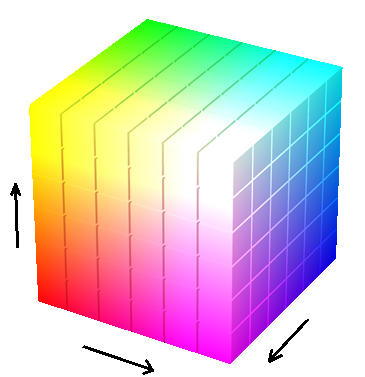 Green
Red
Blue
HSV Coordinates
Saturation
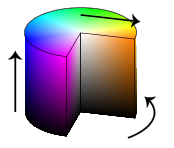 Value
Hue
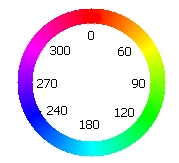 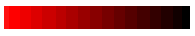 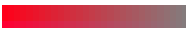 Hue (0 to 360 degrees)
Saturation (% or count)
Value (% or count)
Mr. Zook’s Recommendation
Use HSV instead of RGB to identify line and beacon colors

Why?  Because ….
Color Training
Establish relevant coordinate limits
Examples:
Blue 
min blue hue < H < max blue high
S > min blue saturation
V > min blue value

Red 
min red hue > H, or H < max red hue
S > min red saturation
V > min rd value

White
saturation < [colorful]
value > [dark]
Saturation
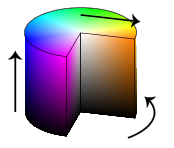 Value
Hue
White
Color Measurement
Color measurements are impacted by many variables including but not limited to:
proximity of sensor to object
light intensity and color
ambient
machine vision light source
lens filters (color, polarity)
noise (e.g., particulates, foreign objects)
Limit variables to improve measurement repeatability and accuracy!
Maintain sensor distance
Keep sensor distance short
Block foreign light sources
Sensor Setup
Sensor Outputs: RGB, Brightness, and many more(refer to color sensor specs for all outputs)
Lighting
Supplemental white light needed to differentiate field lines
Block all/most ambient light to identify beacon colors
Modern Robotics Device Interface Module
IC2 Channel – color measurements
DO Channel – White LED power/control
CAUTION – Each IC2 sensor must                        have a unique address
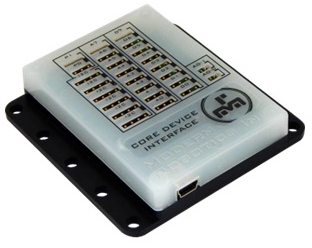 Greenwood Challenge
Create methods to identify line and beacon color.
Examples:
lineColor – returns red, blue, white, none
lineWhite – returns true or false
lineRed – returns true or false
beaconBlue – returns true or false
Create line following method.
Example:
Turn left if line detected.
Turn right if line lost.
Turn off if line lost for excessive time.